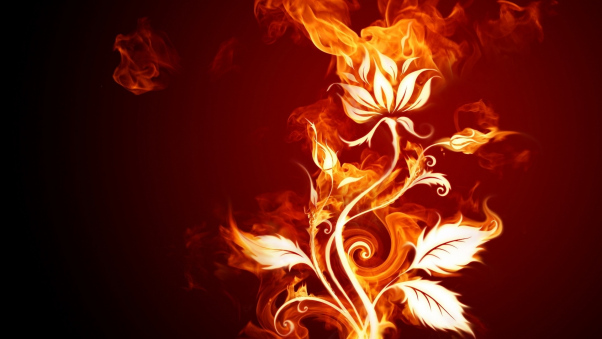 Политическое
 развитие страны
План урока:
1. Первые Романовы: усиление самодержавной власти.
	2. Земские соборы.
	3. Боярская дума.
	4. Приказы.
	5. Местные управления.
	6. Законы. Соборное уложение 1649 г.
Первые Романовы:
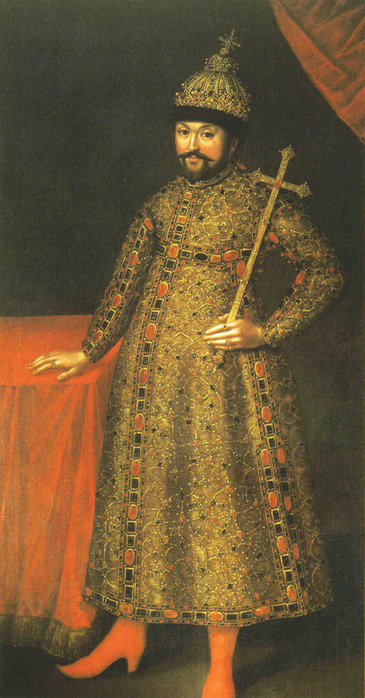 Первым русским царем новой династии стал Михаил Фёдорович Романов (1613 – 1645). К началу правления ему едва исполнилось 16 лет
Первые Романовы:
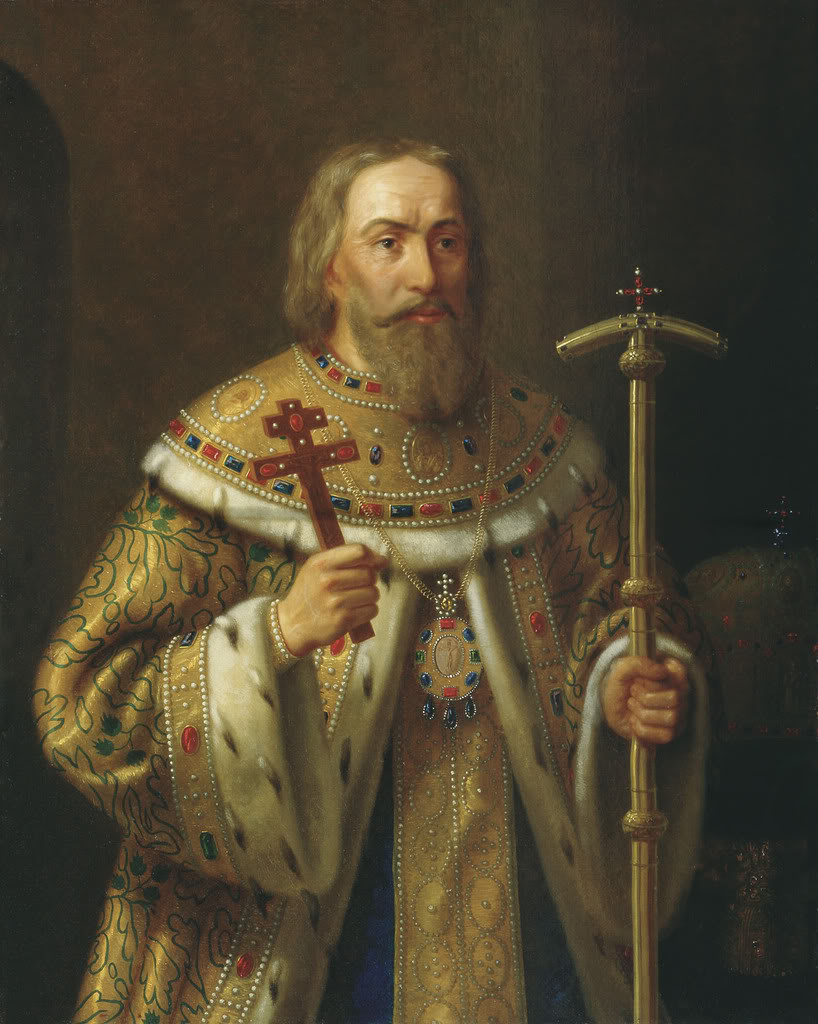 Большое влияние на решение Михаила оказывала в отсутствие отца (Филарет был в польском плену) мать молодого царя Марфа, ставшая после провозглашения сына царем «великой государыней».
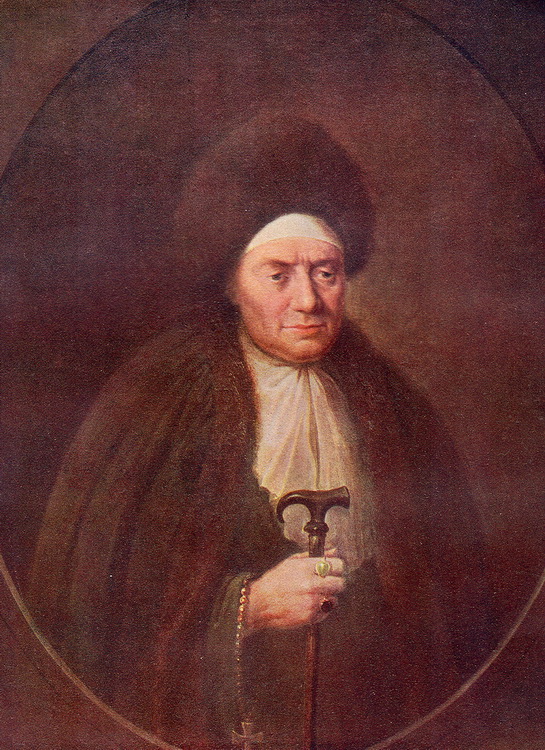 Первые Романовы:
Вступая на престол, Михаил обещал не править без Земского собора и Боярской думы. Эту клятву царь выполнял вплоть до возвращения из плена своего отца
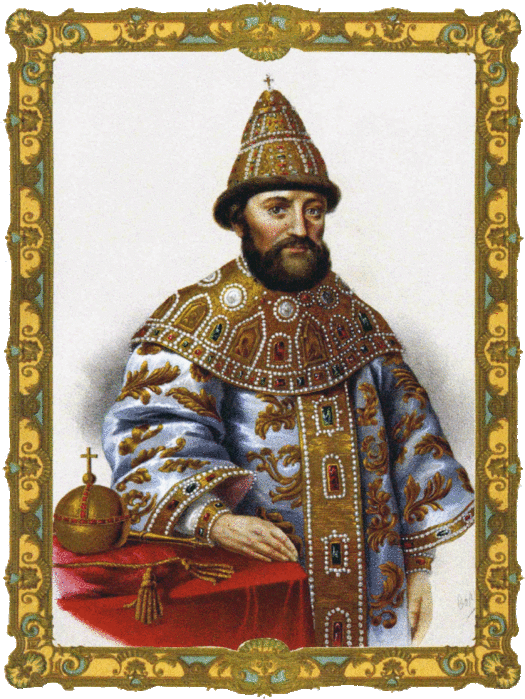 Первые Романовы:
После смерти Михаила новым царем стал его сын Алексей Михайлович (1645-1676), вступивший на престол в том же возрасте, что и его отец – в 16 лет.
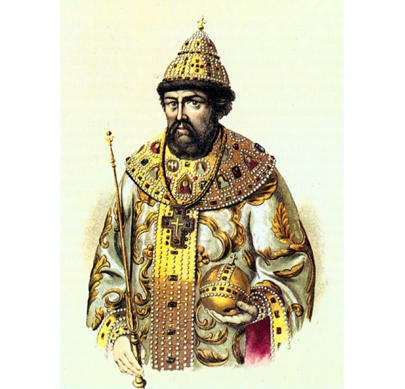 Первые Романовы:
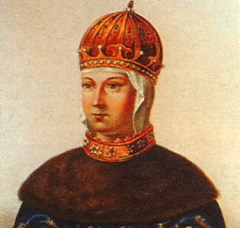 От первого брака (Марией Ильиничной Милославской) у Алексея родилось 13 детей, в том числе сыновья Федор и Иван, а также дочь Софья.
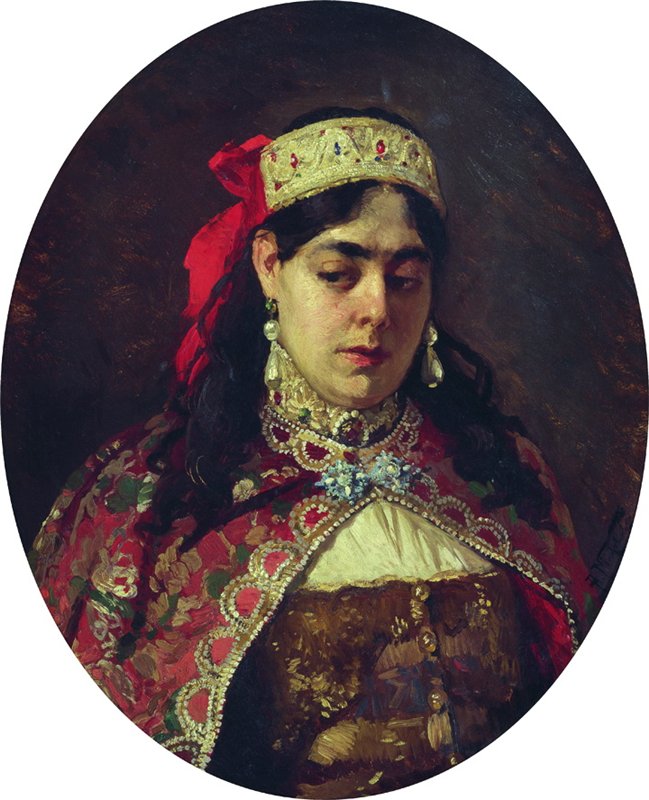 Мария Милославская
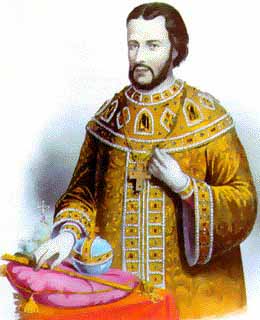 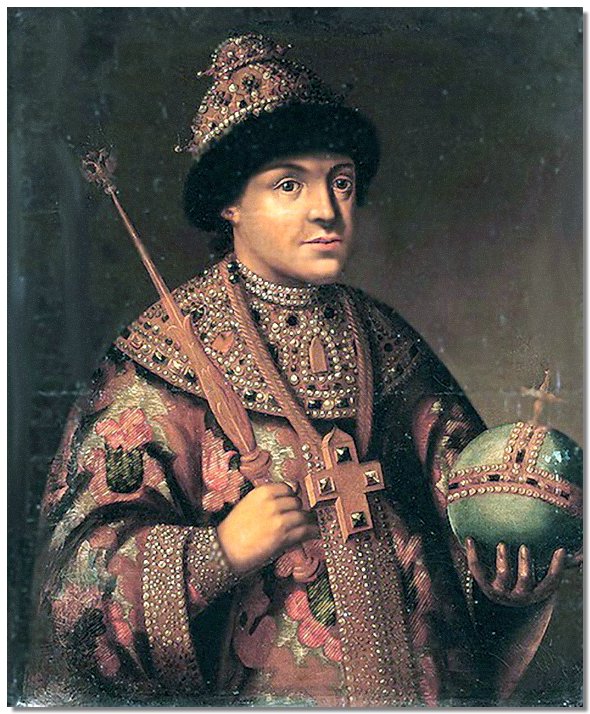 Царевна Софья
Иван V  Романов
Фёдор Романов
Первые Романовы:
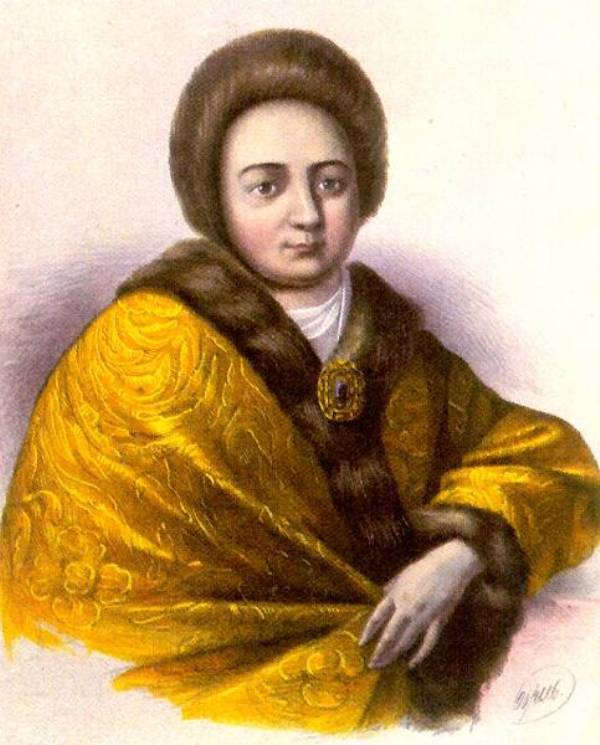 После смерти первой жены царь женился второй раз на Наталии Кирилловне Нарышкиной. В этом браке у царя появился сын Петр (будущий Петр Великий).
Наталья Нарышкина
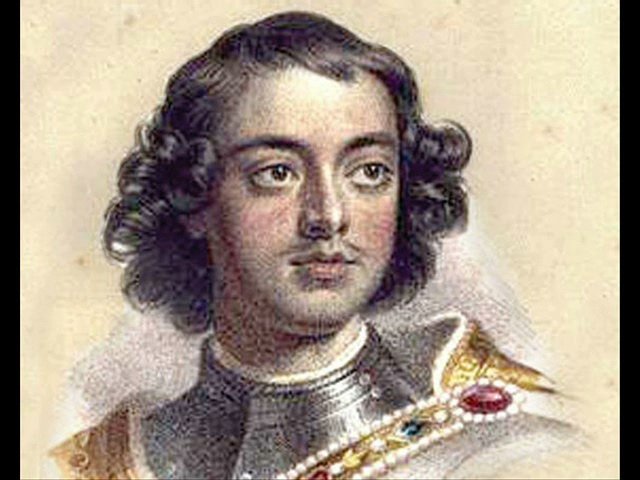 Пётр Первый
Боярская дума:
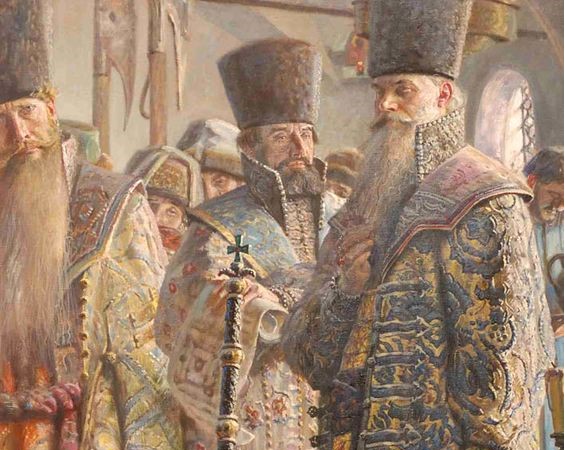 Постепенно утрачивала свою прежнюю роль и Боярская дума. Поначалу состав Думы был расширен Михаилом Федоровичем – так он отблагодарил тех, кто поддержал его воцарение.
Приказы :
Местное управление:
Уезд
стан
волость
Местное управление:
С самого начала века во главе уездов и ряда приграничных городов царь ставил воевод, возглавлявших не только местные военные отряды, но и наделенных главной административной и судебной властью
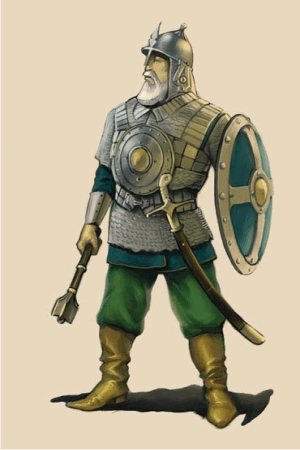 Соборное уложение 1649 г.
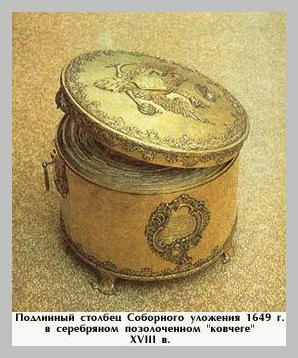 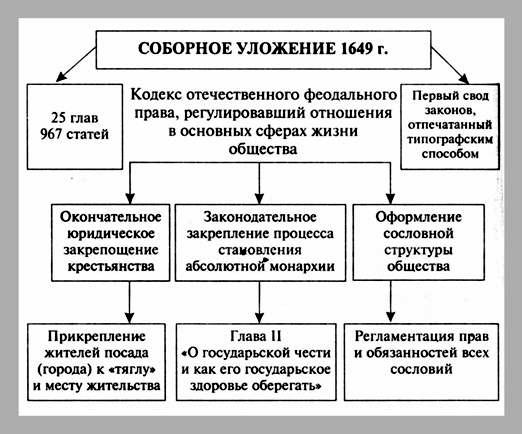